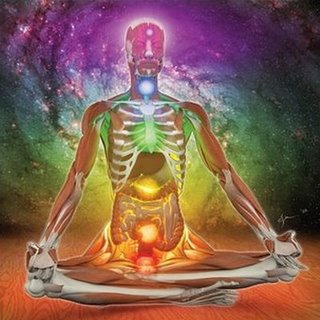 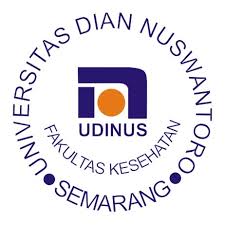 SOSIO-ANTRO KESEHATAN
Kismi M, M.Kes


RPKPS
SILABI
KONTRAK
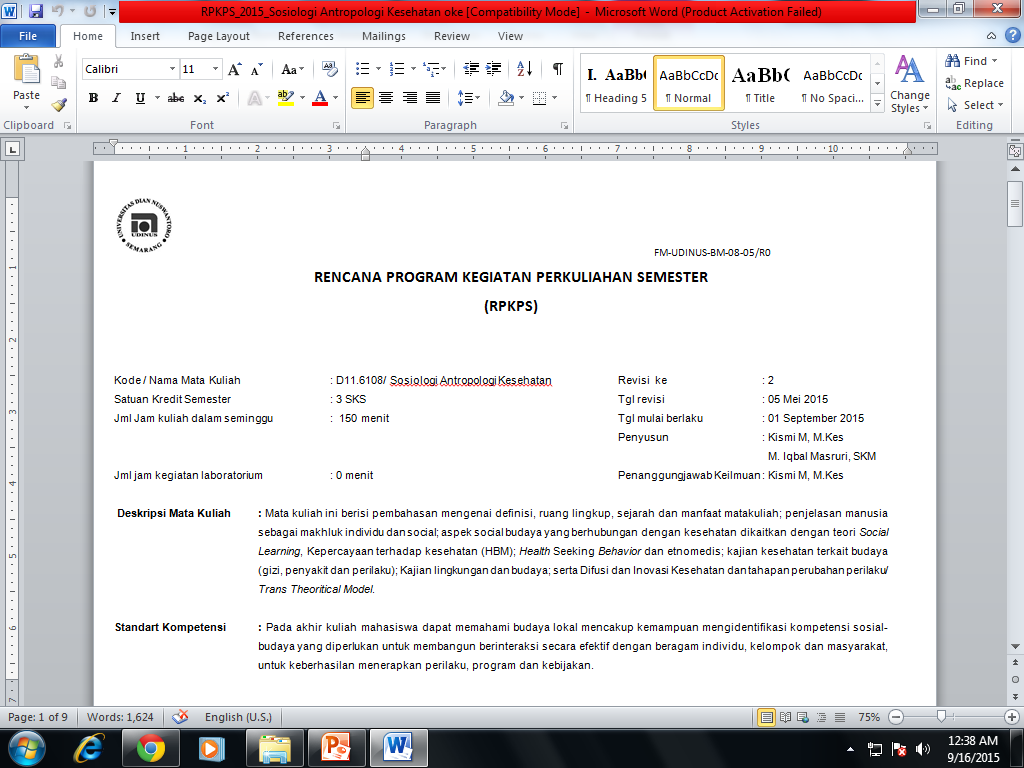 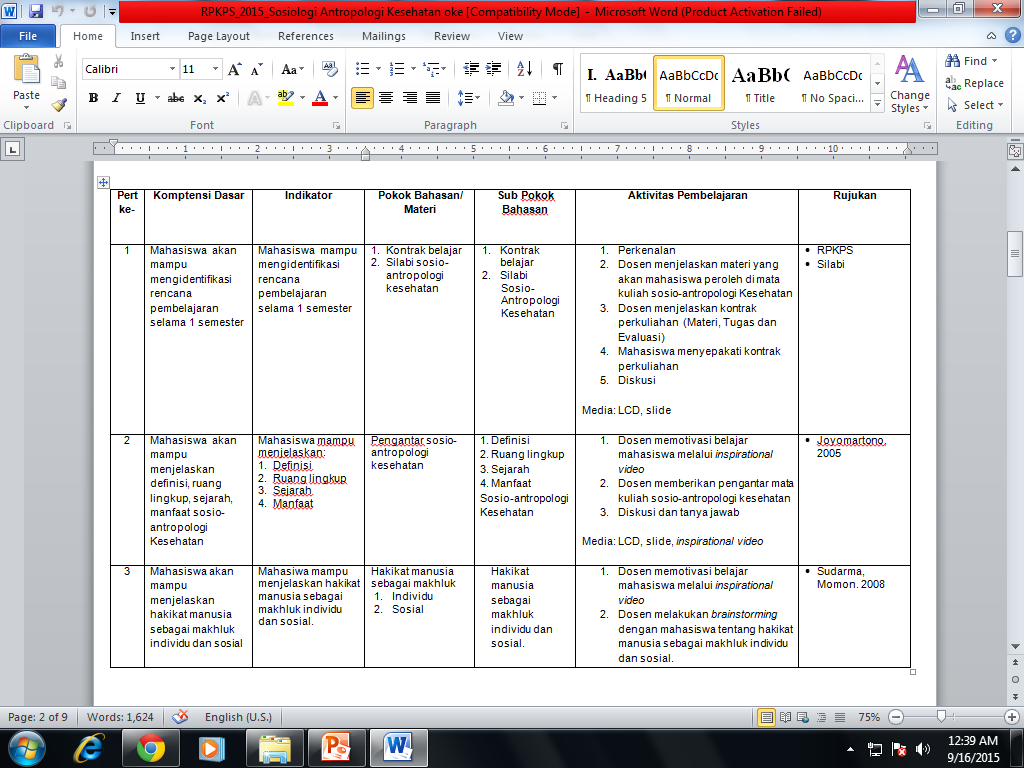 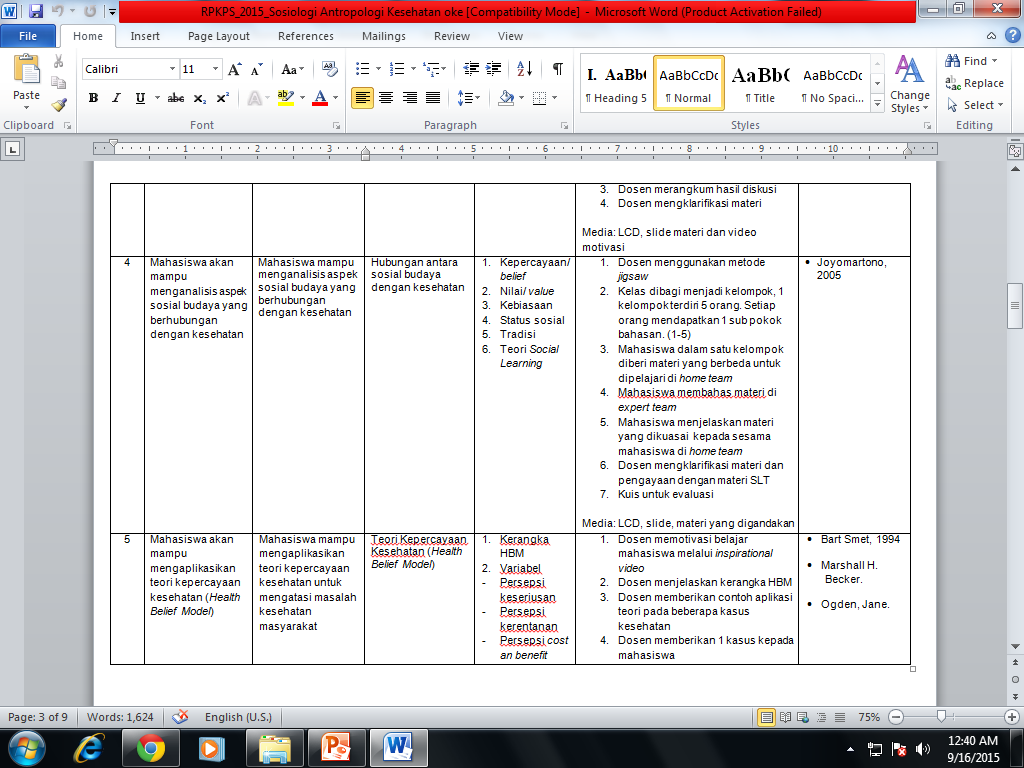 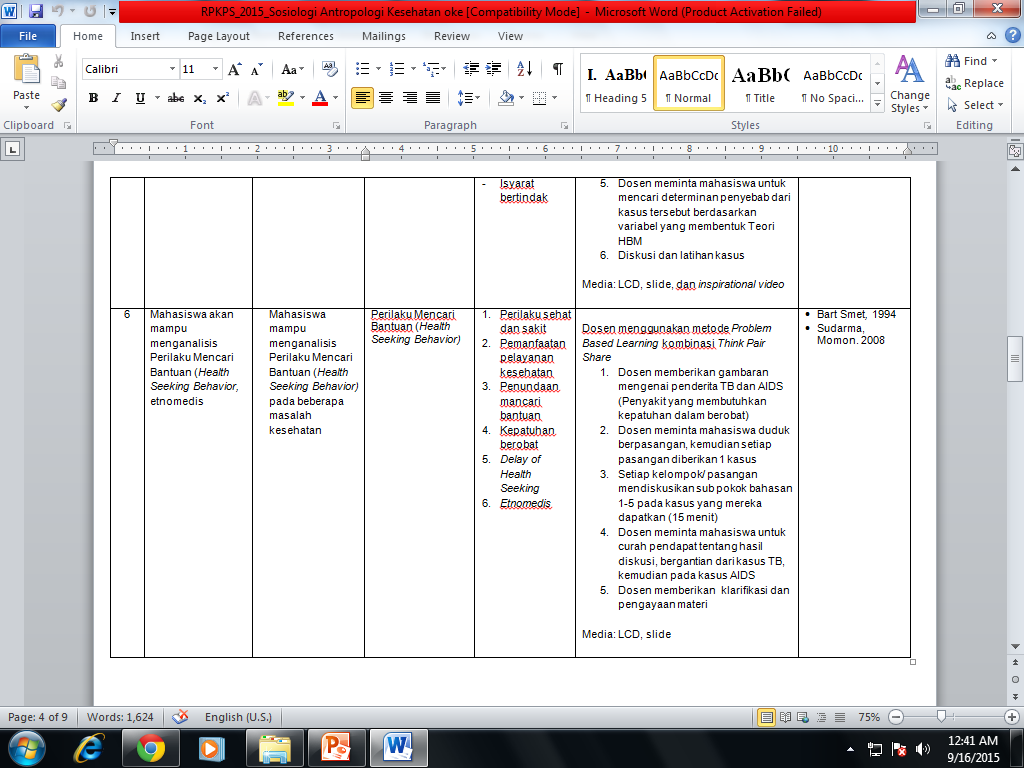 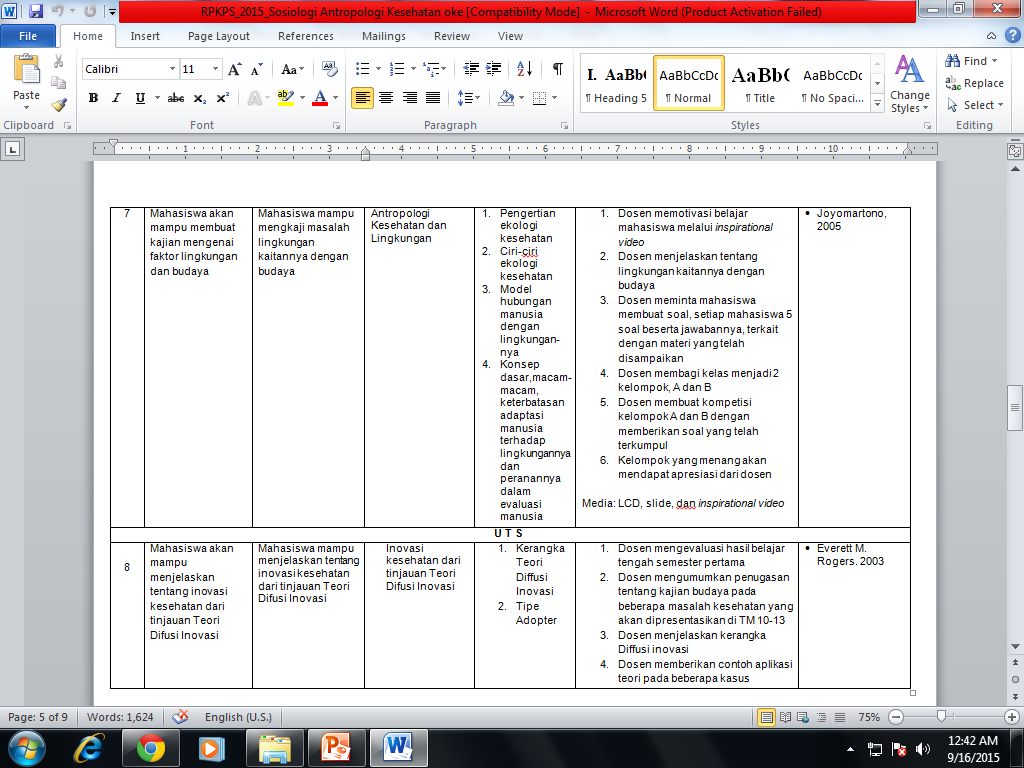 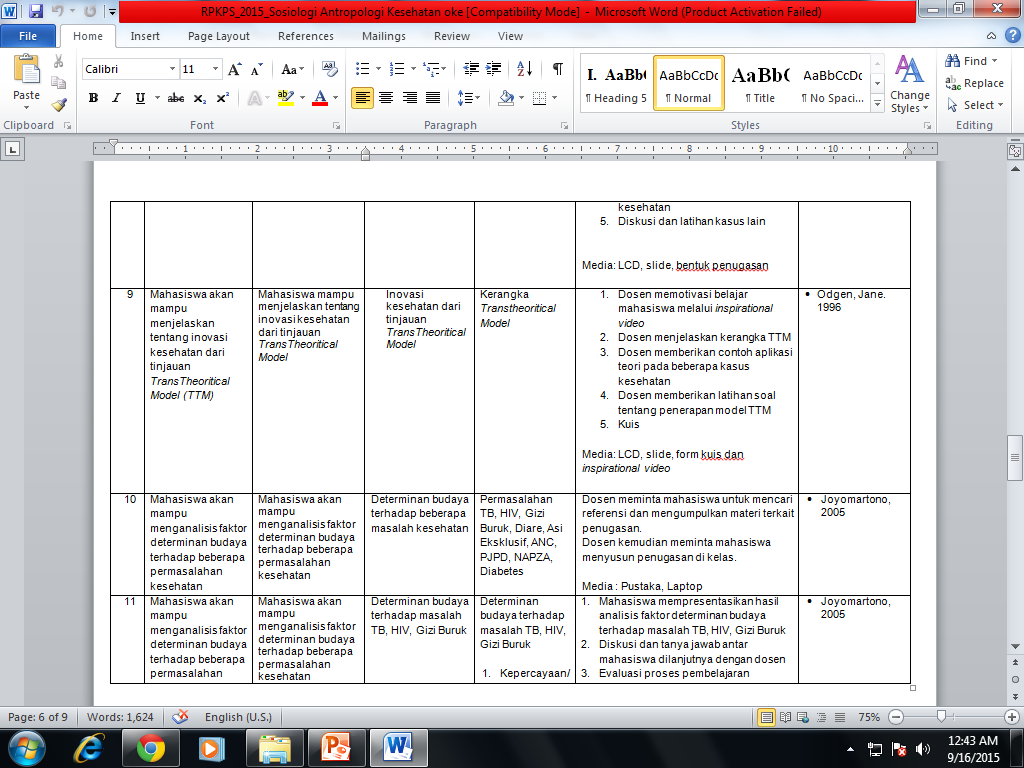 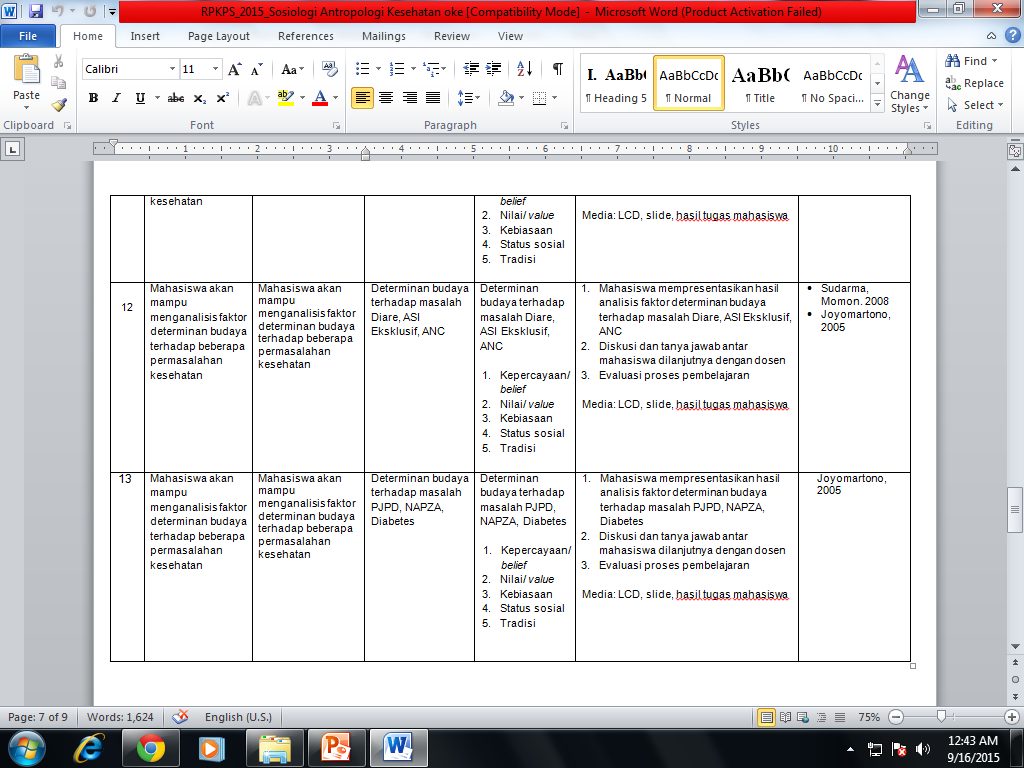 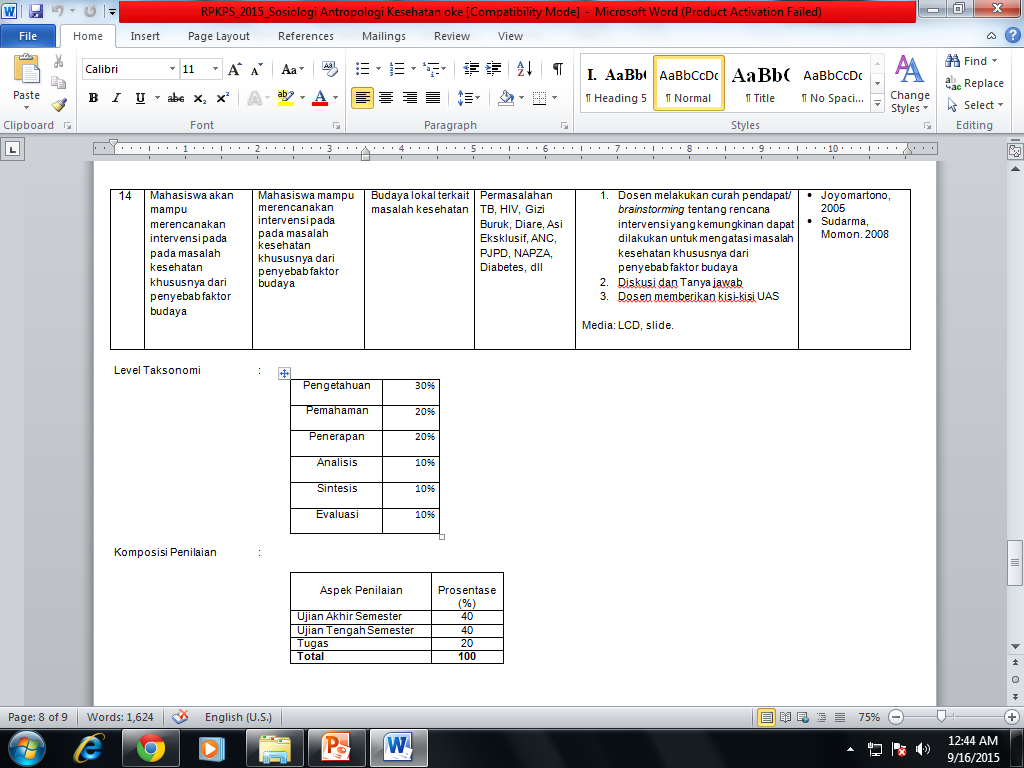 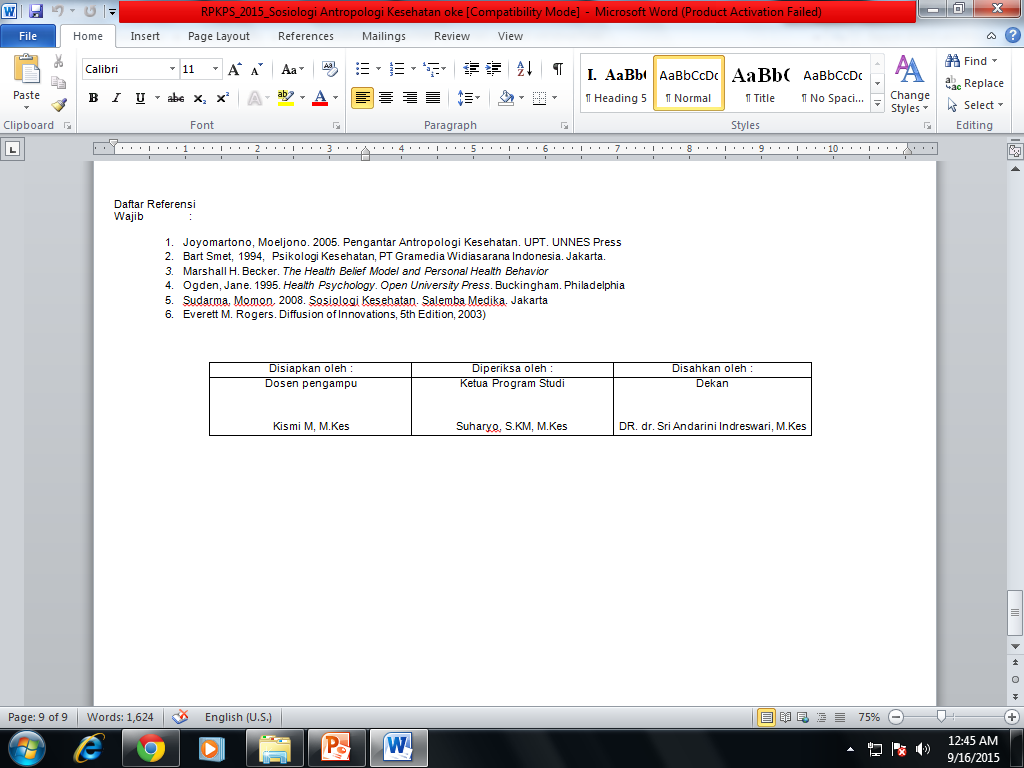 BUKU ACUAN
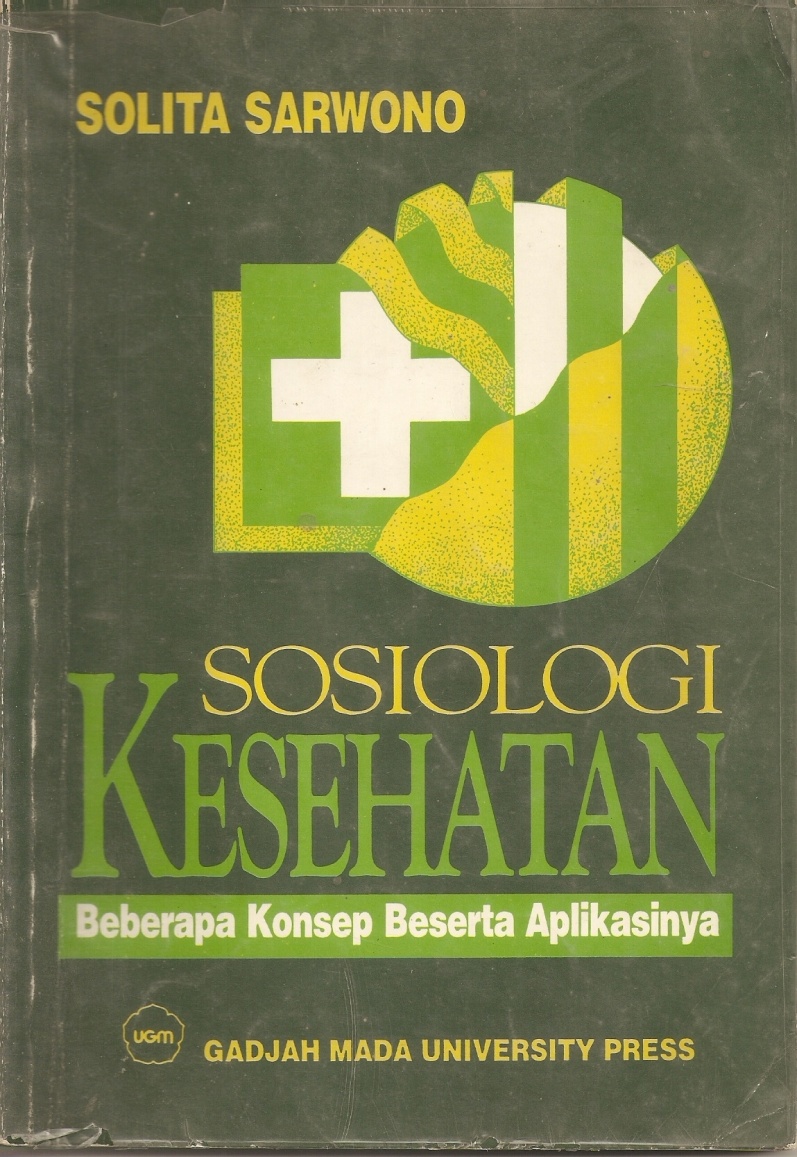 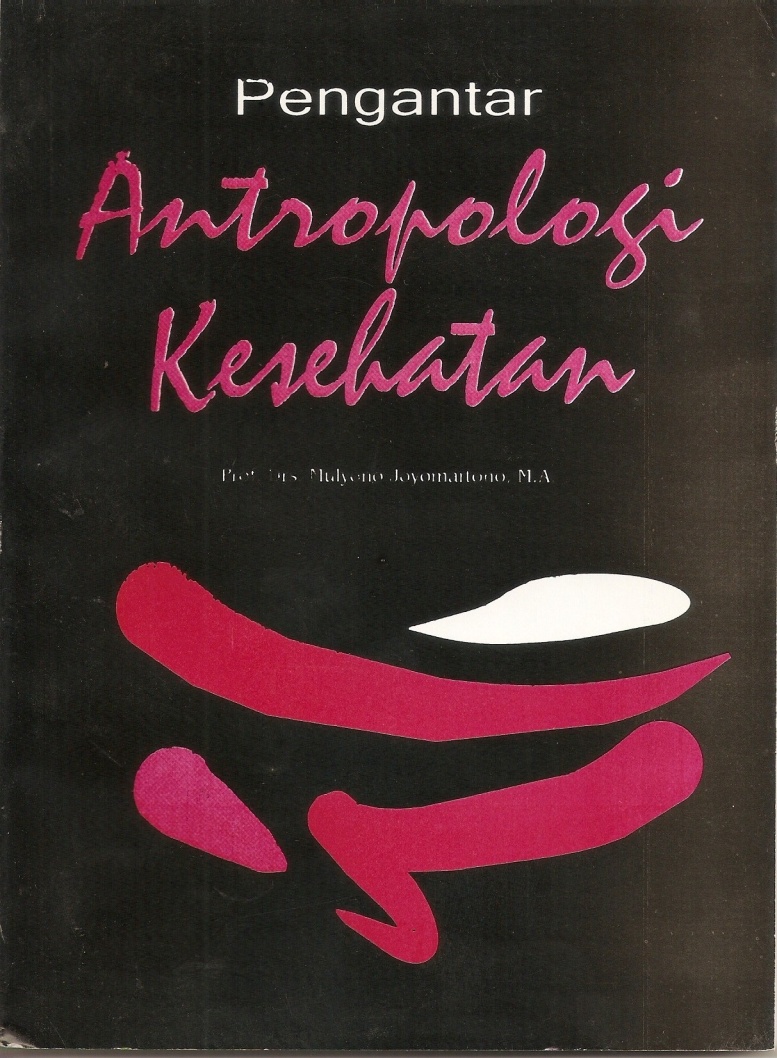 Buku Acuan
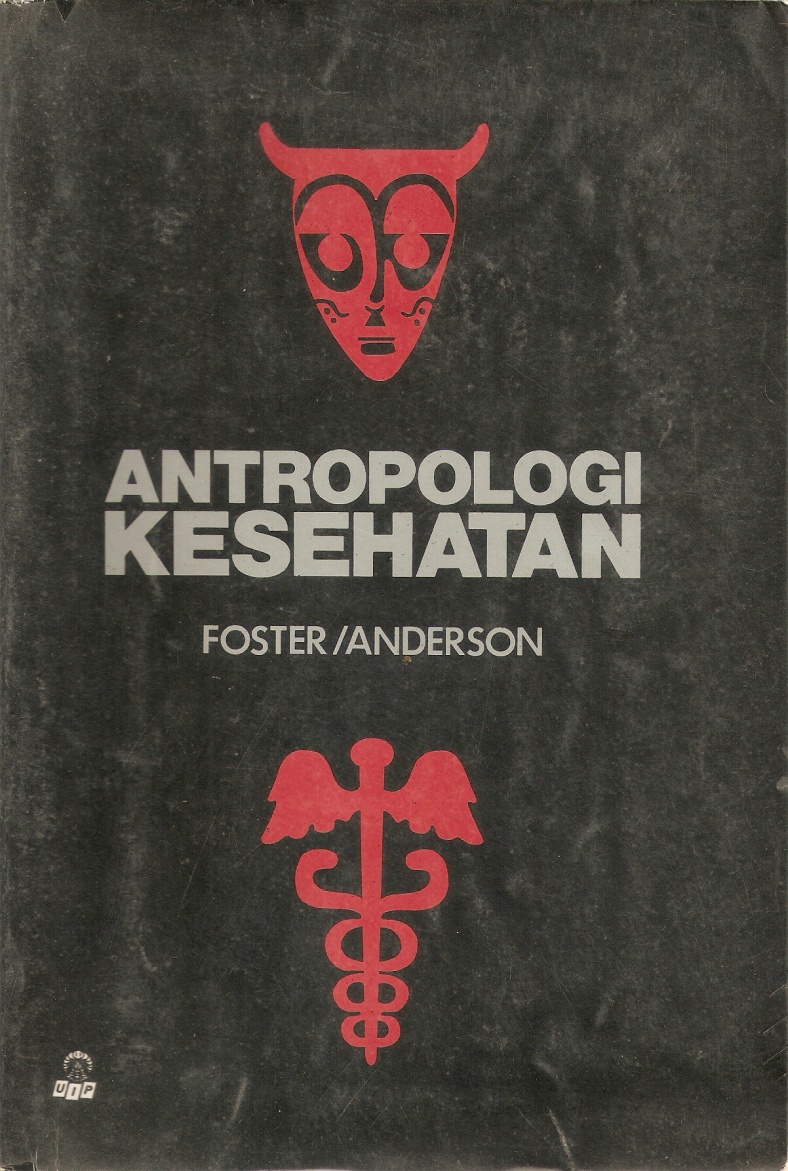 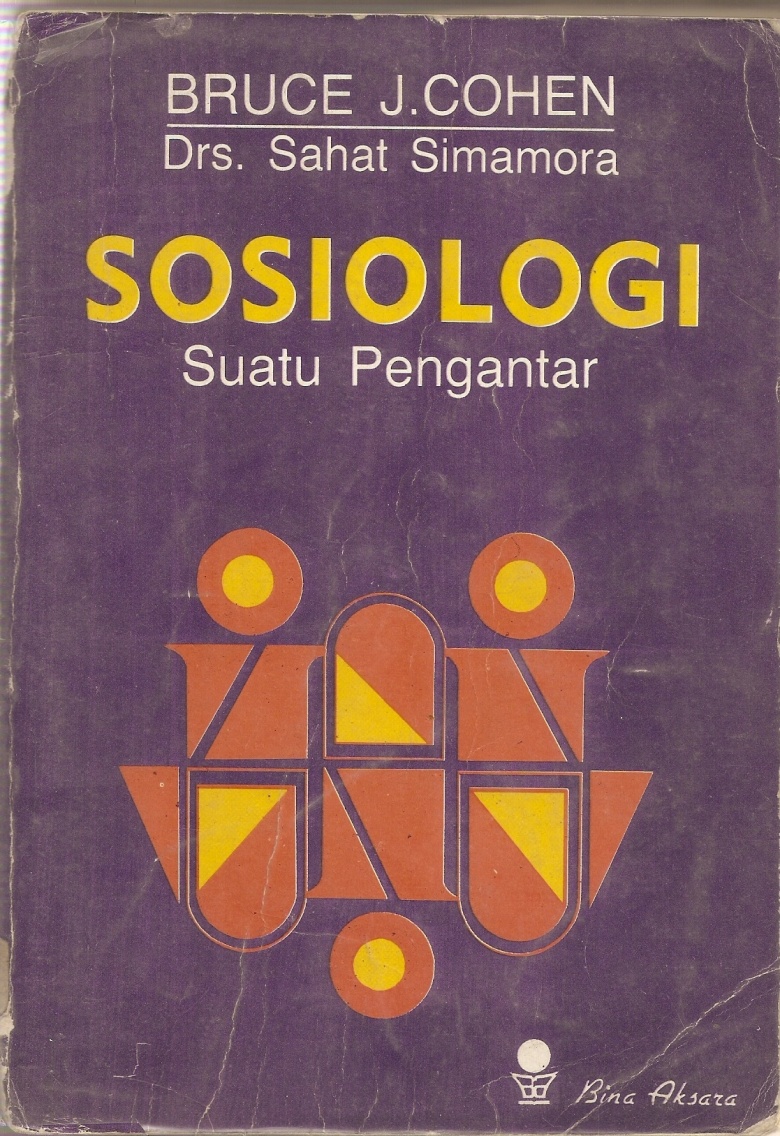 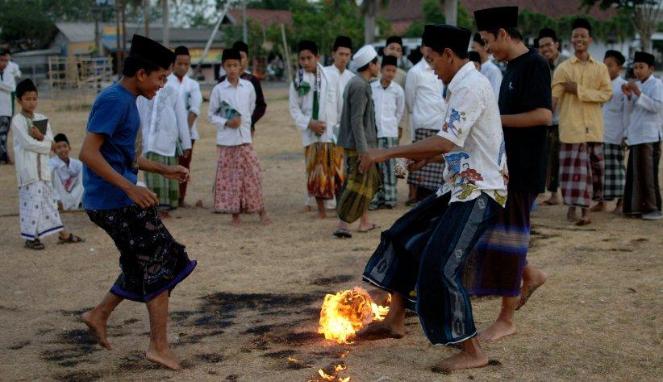 Apakah ini termasuk kajian sosio-antro kesehatan?
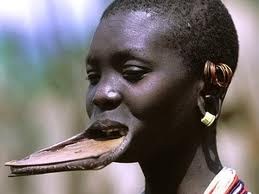 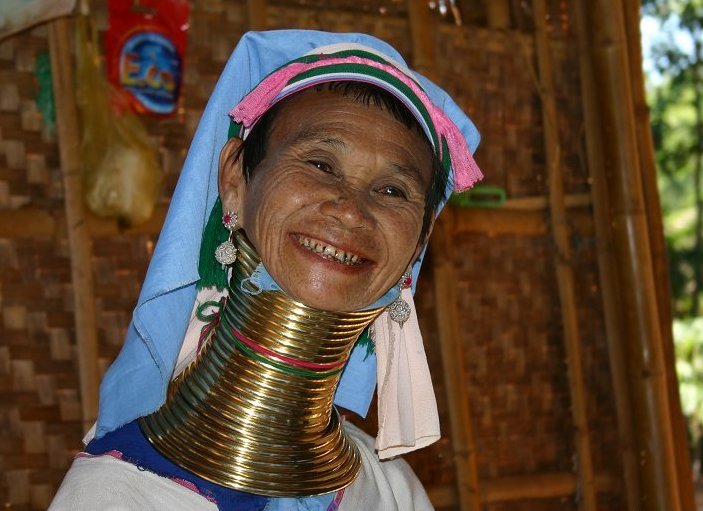 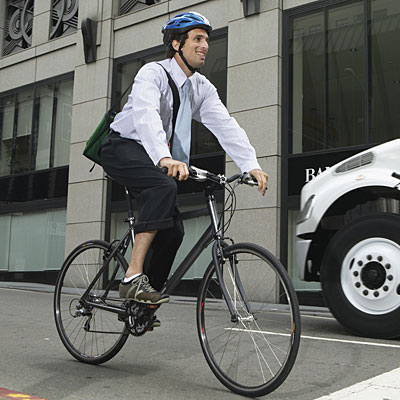 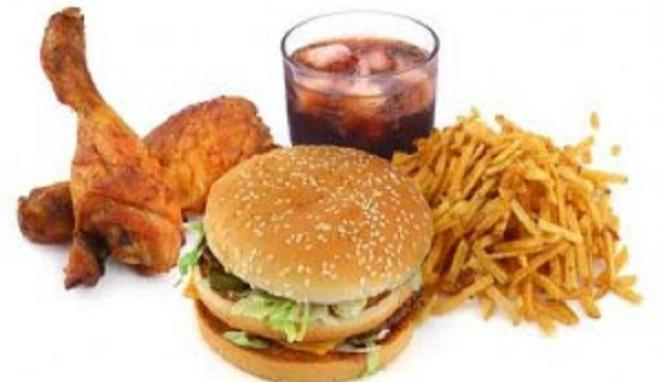 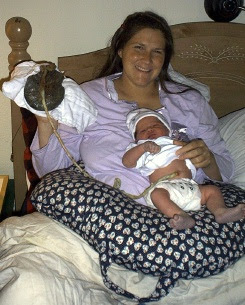 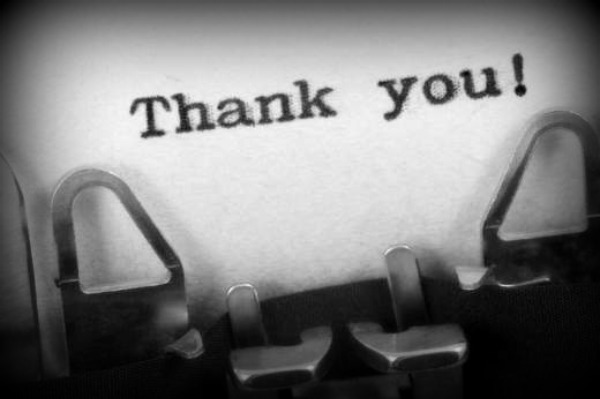